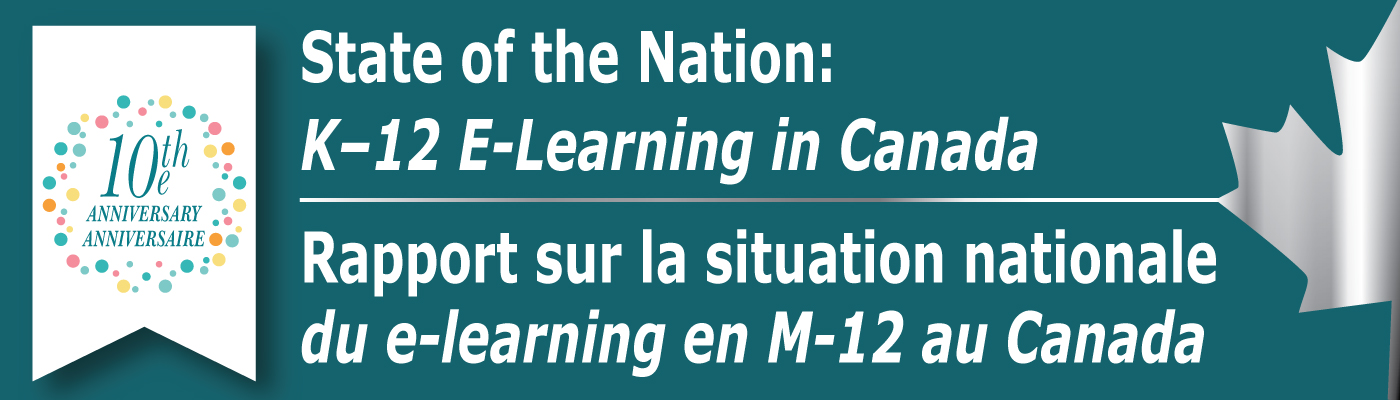 Michael K Barbour
Touro University California
Randy LaBonte
Canadian eLearning Network
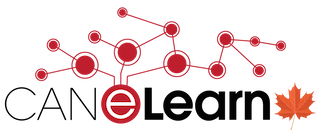 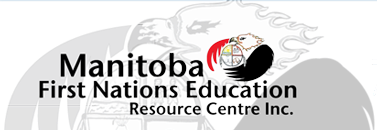 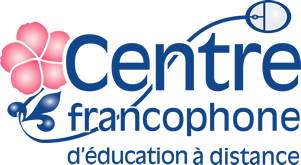 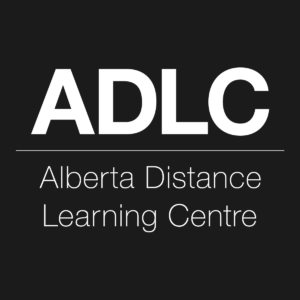 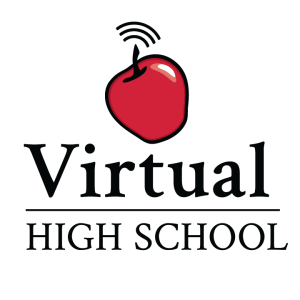 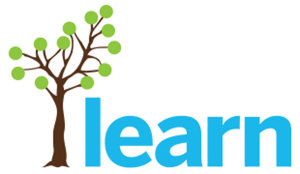 Methodology
Individual Program Survey
Nature of K-12 E-Learning Regulation
Nature of Activity
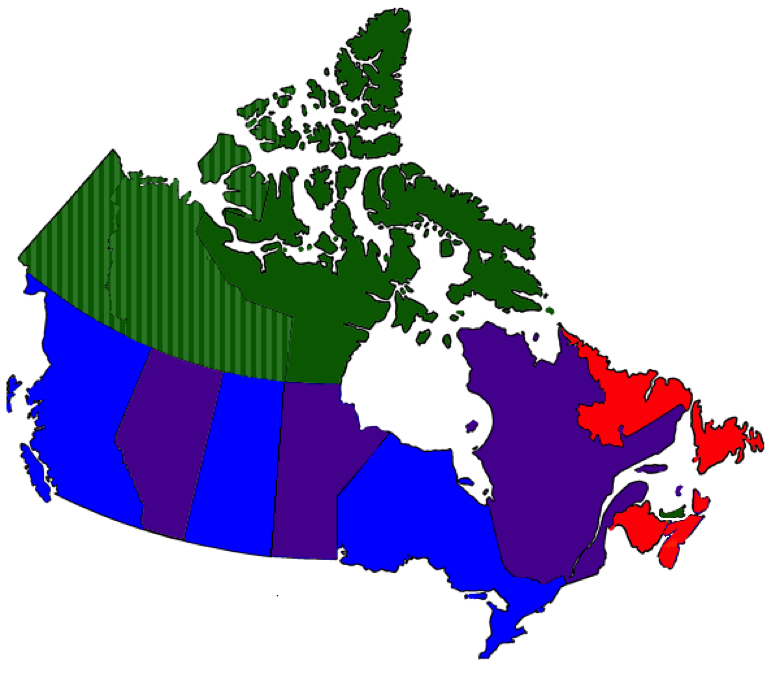 Single provincial program
Primarily district-based programs
Combination of provincial and district-based programs
Use online learning programs from other provinces
Level of K-12 E-Learning Activity
K-12 Distance/Online Learning Activity
K-12 Distance/Online Learning Activity
* (Canadian Teachers Federation, 2000)
K-12 Blended Learning Activity
K-12 Blended Learning Activity
* Estimate based on learning management system data
** Data provided by Ministry
*** Unable to estimate level of activity
**** Data extracted from individual program survey response
2017 Annual Study
Report
1-2 brief issue papers
7 vignettes

Website
moving discussion of the trends from report to individual blog posts
French language version
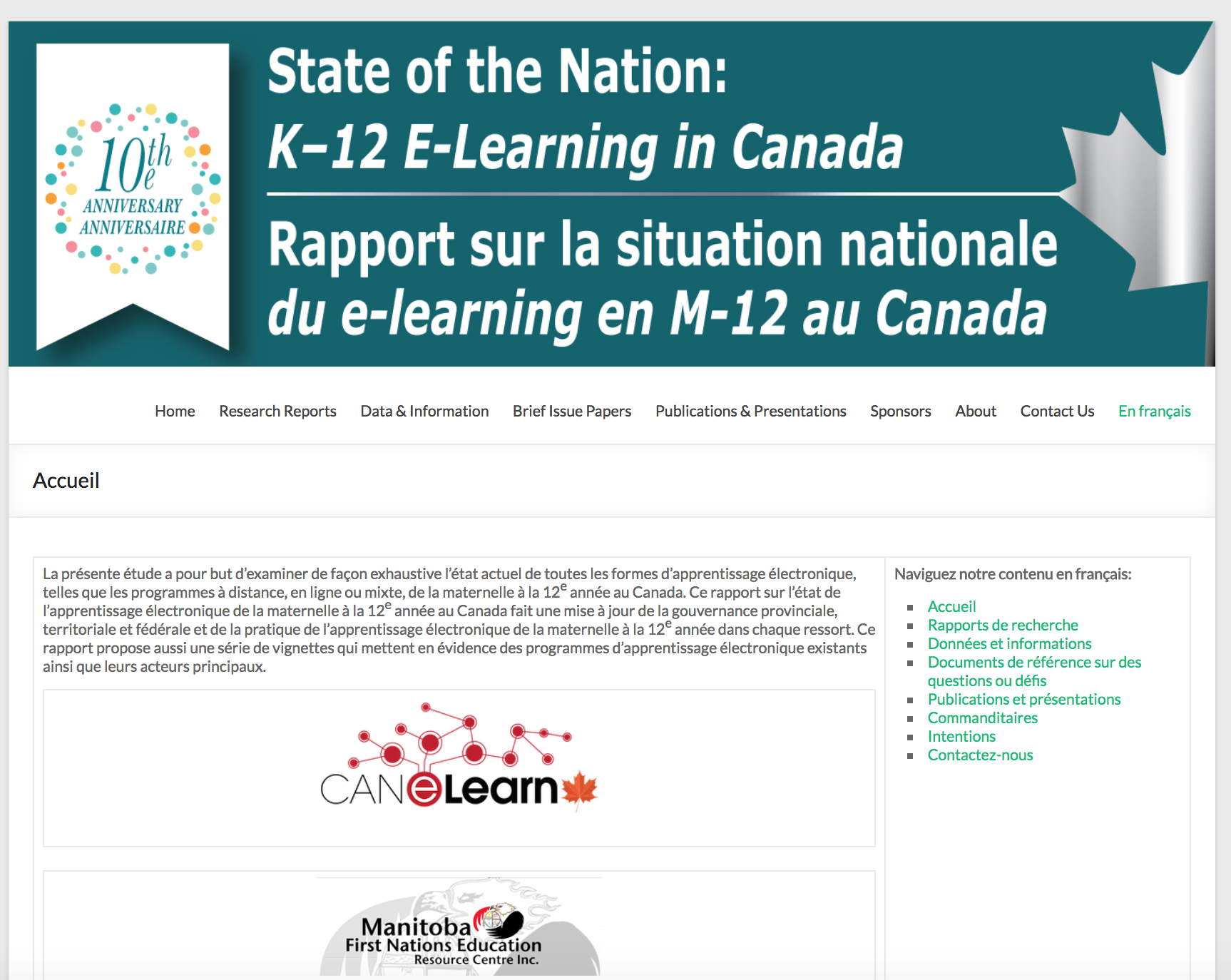 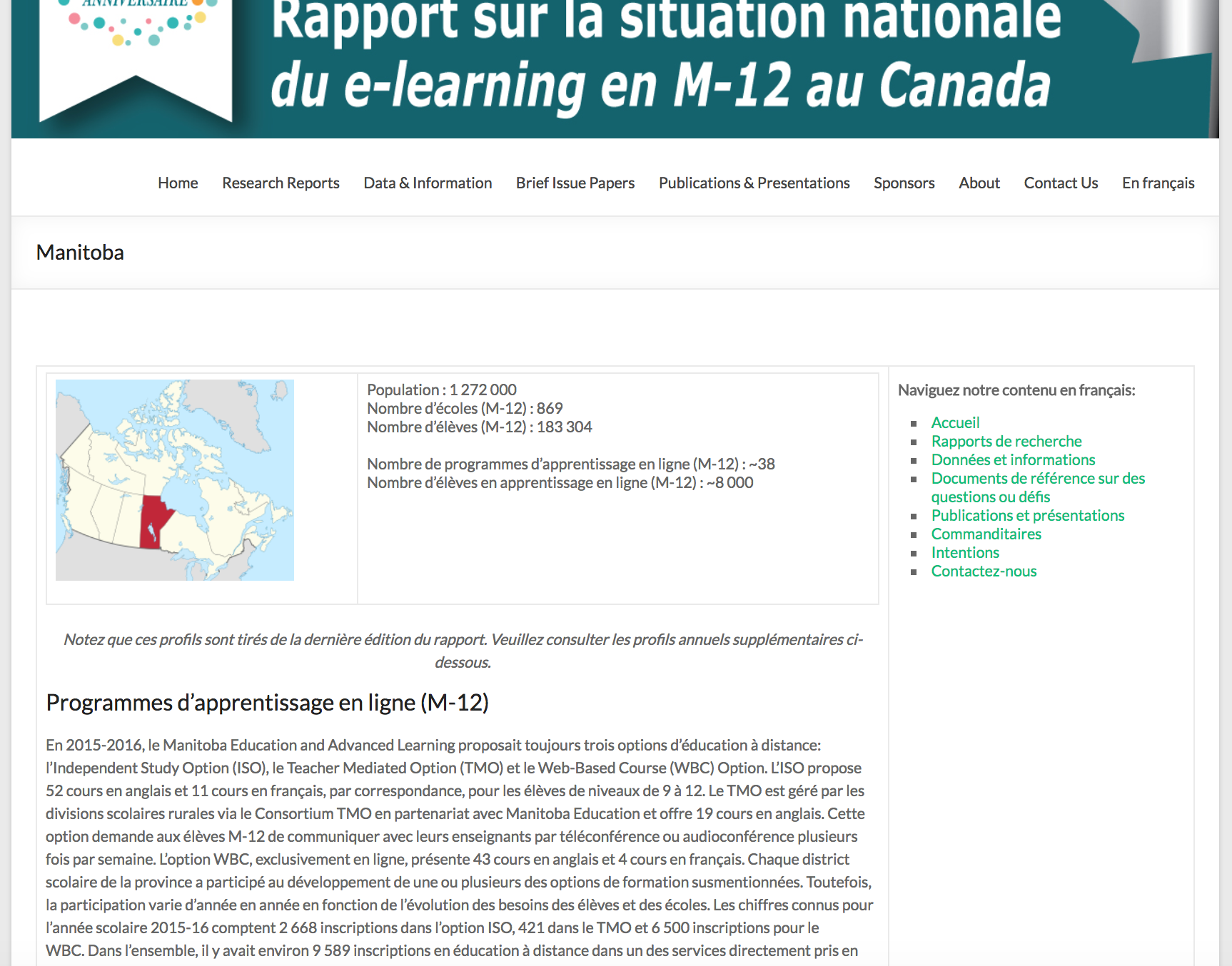 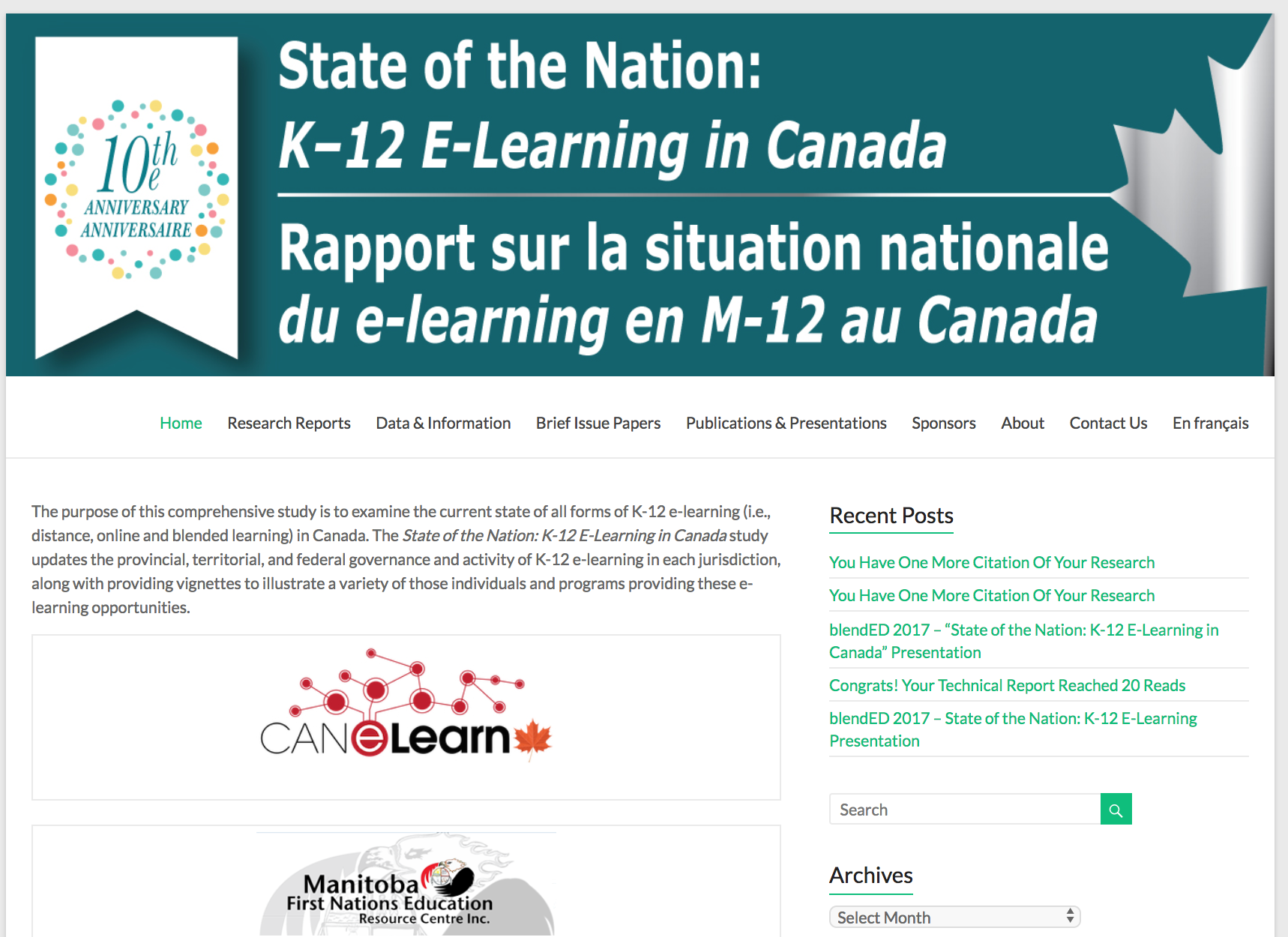 http://k12sotn.ca
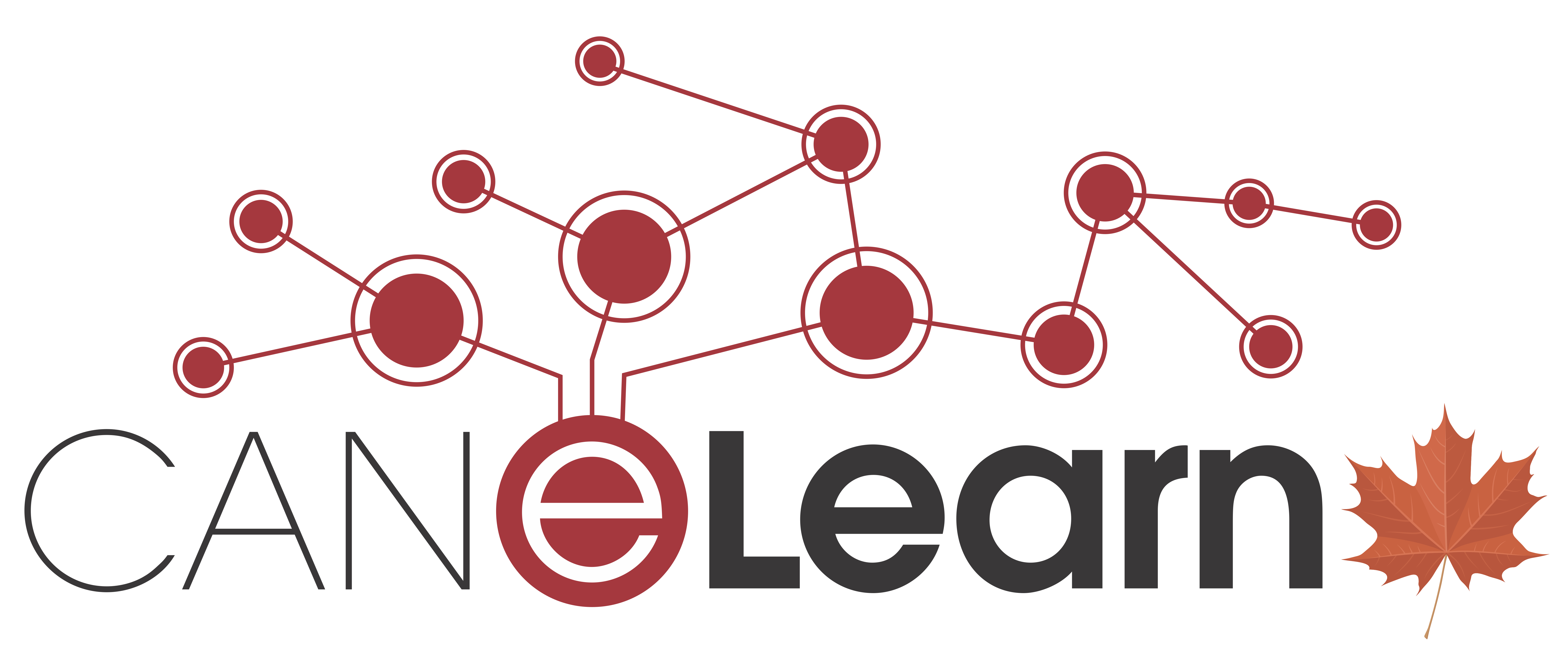 Cross Canada Observations
Trending…
Blended and online practices are blurring – it is more about learning within flexible structures
Transition from online to blended more difficult than from classroom
Personalization and flexibility critical drivers in Canada
Competency-based emerging in new curriculum
Research focus on better data and exploring pockets of innovation
BC: Navigate/NIDES, @KOOL/AVS embedded teachers, consortia/BCLN & AB
AB: Argyll/Palliser sync, ADLC partnerships, Moodle Hub sharing
ON: Centralized resources/tech and support, consortia & sharing
QC: LEARN shifting sync to async & gamification
NS/MB/NL: Centralized approaches, local partnerships
Online		         Blended			Classroom
Personalized		    Blurred	         Partnerships
Education in Canada
Resources for online programs
Ministry of Education produced?

NL, NS, NB – provincial program
YT, NT, NU – provincial program
MB, SK – mixed provincial/district
QC – mixed provincial/district 
ON – mixed provincial/district
AB – mixed provincial/district
BC – no provincial program
Nature of Activity
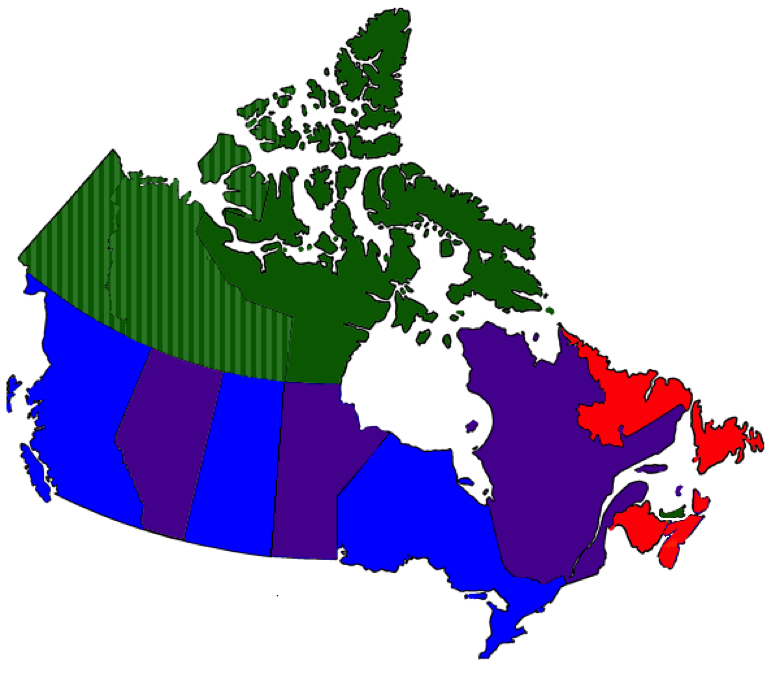 BC
AB
ON QC
Single provincial program
Primarily district-based programs
Combination of provincial and district-based programs
Use online learning programs from other provinces
LEARN (QC)http://www.learnquebec.ca/home
REFAD - http://www.refad.ca/
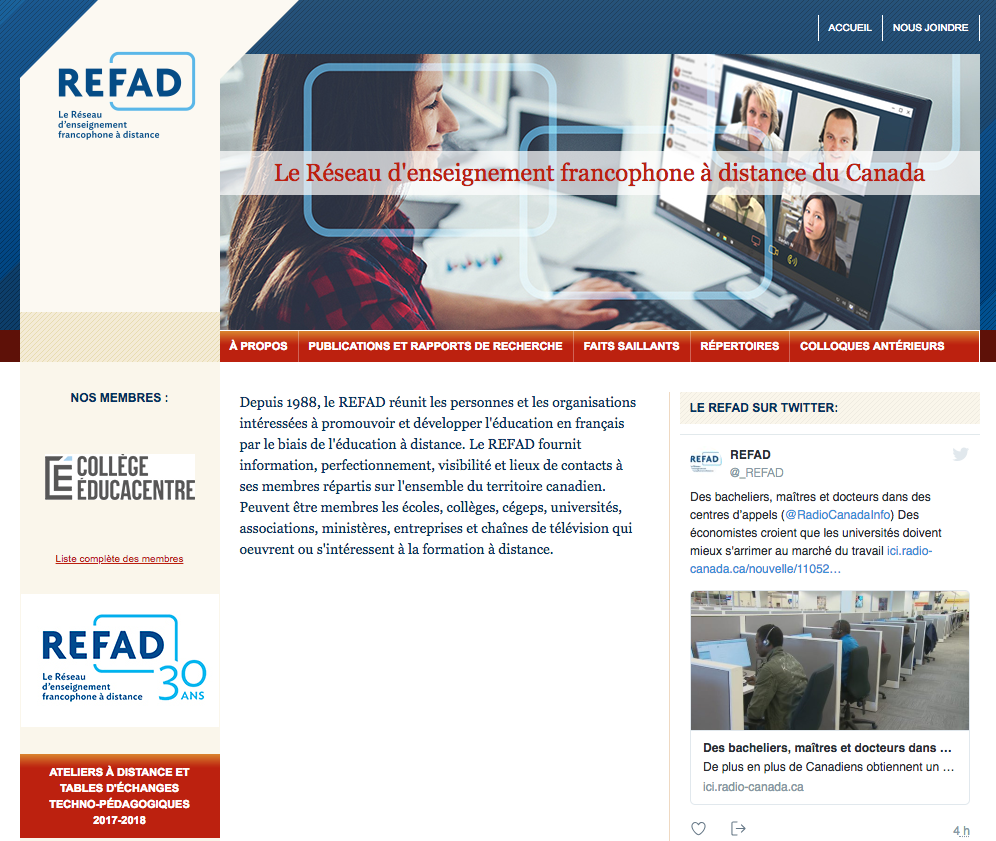 E-Learning Ontario Resources http://www.edu.gov.on.ca/elearning/bank.html
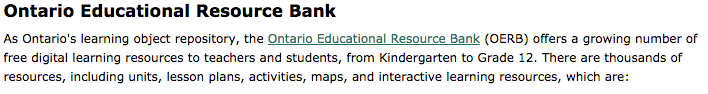 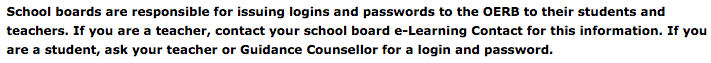 CFORP (ON) http://www.cforp.ca/
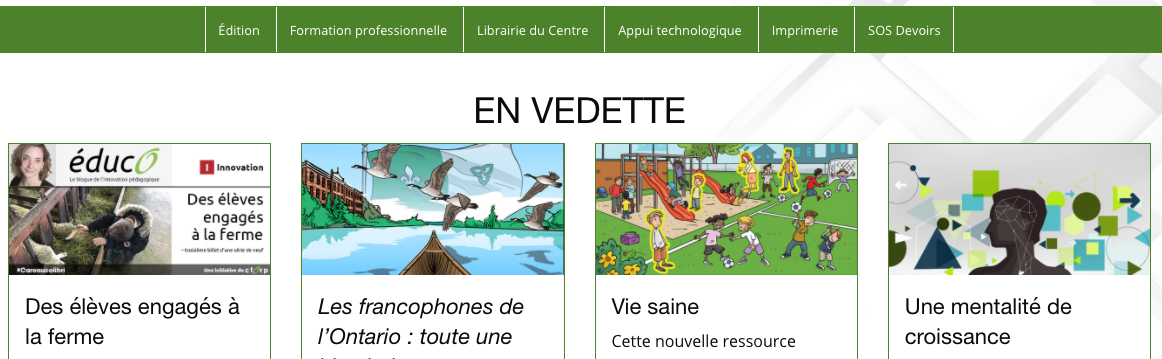 http://www.edu.gov.on.ca/elearning/strategy.html
Resources for online programs?
Ministries of Education

Rest of Canada
AB
BC
https://www.adlc.ca/
Alberta Moodle Hubhttp://hub.rockyview.ab.ca/
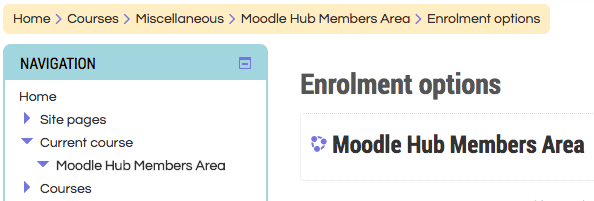 BC Learning Networkhttps://bclearningnetwork.com/
BC Western Canada Learning Networkhttps://bclearningnetwork.com/
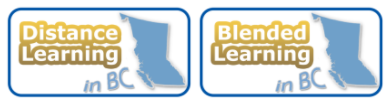 BlendED Alberta http://www.blendedalberta.ca/
BlendEd BC - https://blendedbc.com/
Trending…
Blended and online practices are blurring – it is more about learning within flexible structures
Transition from online to blended more difficult than from classroom
Personalization and flexibility critical drivers in Canada
Competency-based emerging in new curriculum

Research focus on better data and exploring innovation
Online		         Blended			Classroom
Personalized		    Blurred	         Partnerships
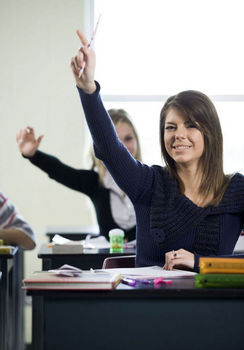 Your Questions and Comments
State of the Nation: K-12 E-Learning in Canada
http://k12sotn.ca/
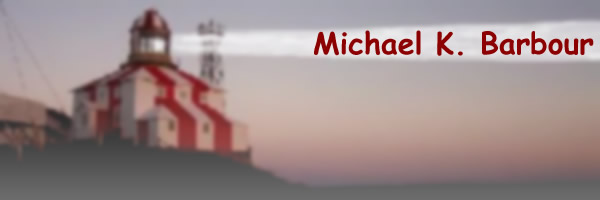 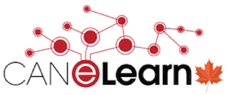 Associate Professor of Instructional Design

Touro University California
mkbarbour@gmail.com

http://www.michaelbarbour.com
Randy LaBonte
CEO -- CANeLearn

Canadian eLearning Network
rlabonte@CANeLearn.net

http://CANeLearn.net